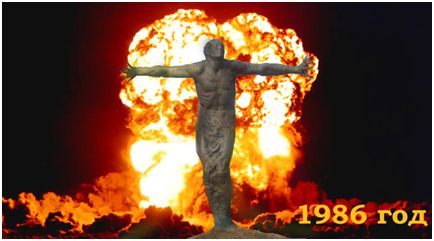 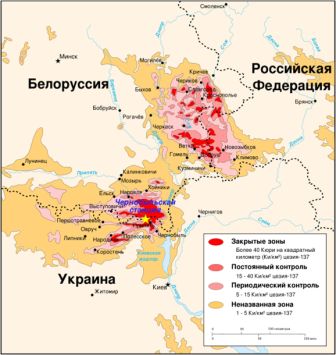 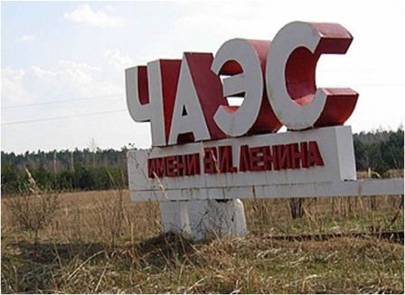 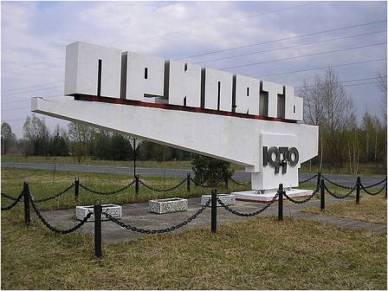 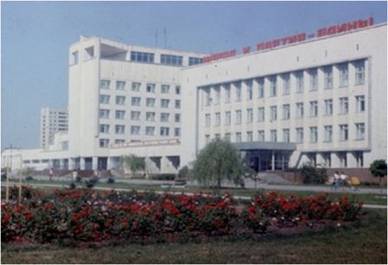 Авария
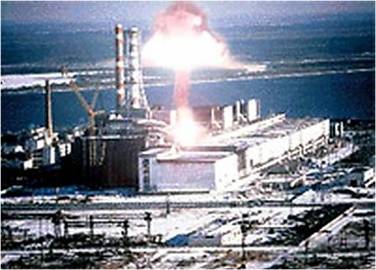 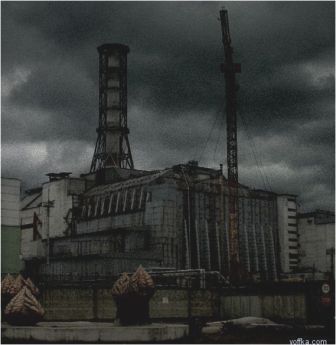 Авария
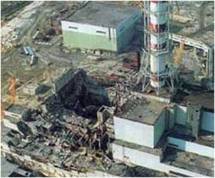 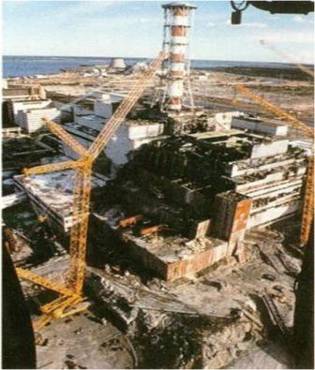 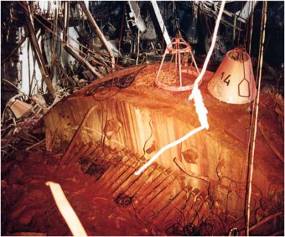 Крышка реактора после взрыва
Последствия аварии
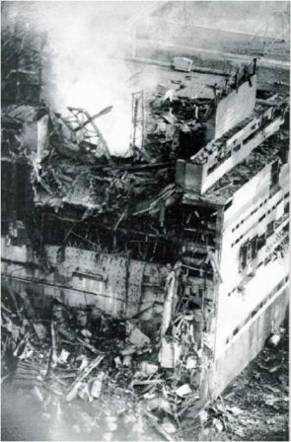 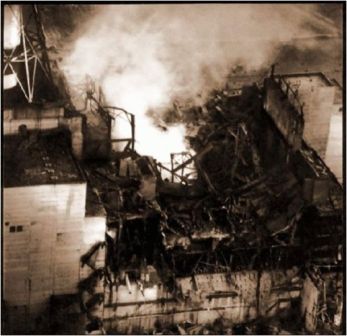 Пожары
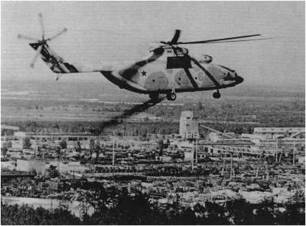 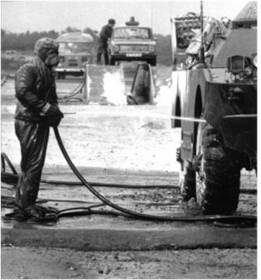 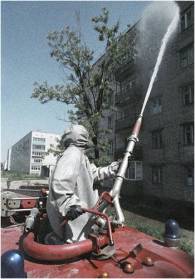 Борьба с пылеобразованием 
над "рыжим" лесом
Дезактивация зданий 
и техники
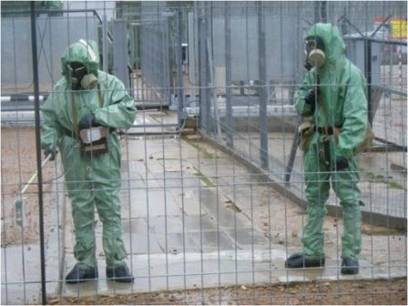 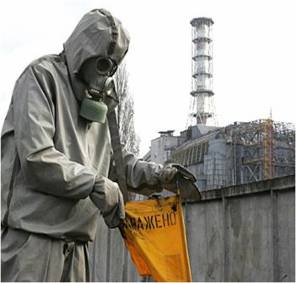 Проверка уровня радиации в зоне отчуждения
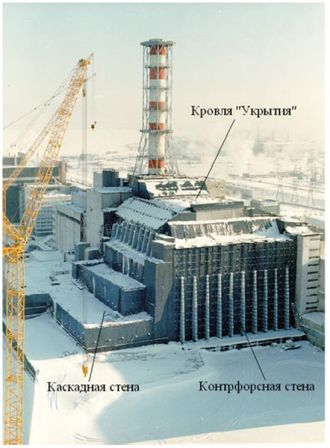 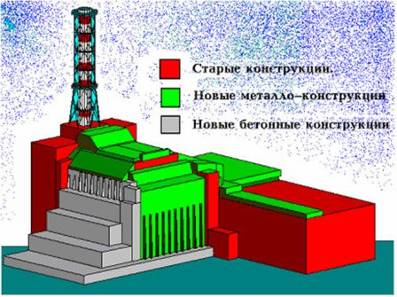 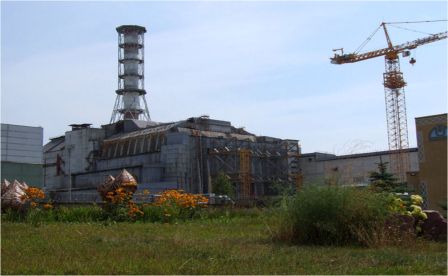 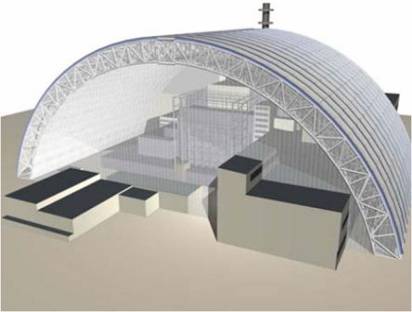 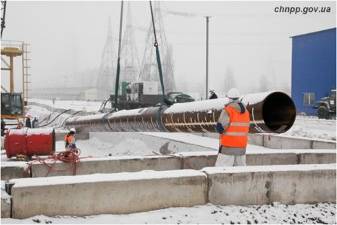 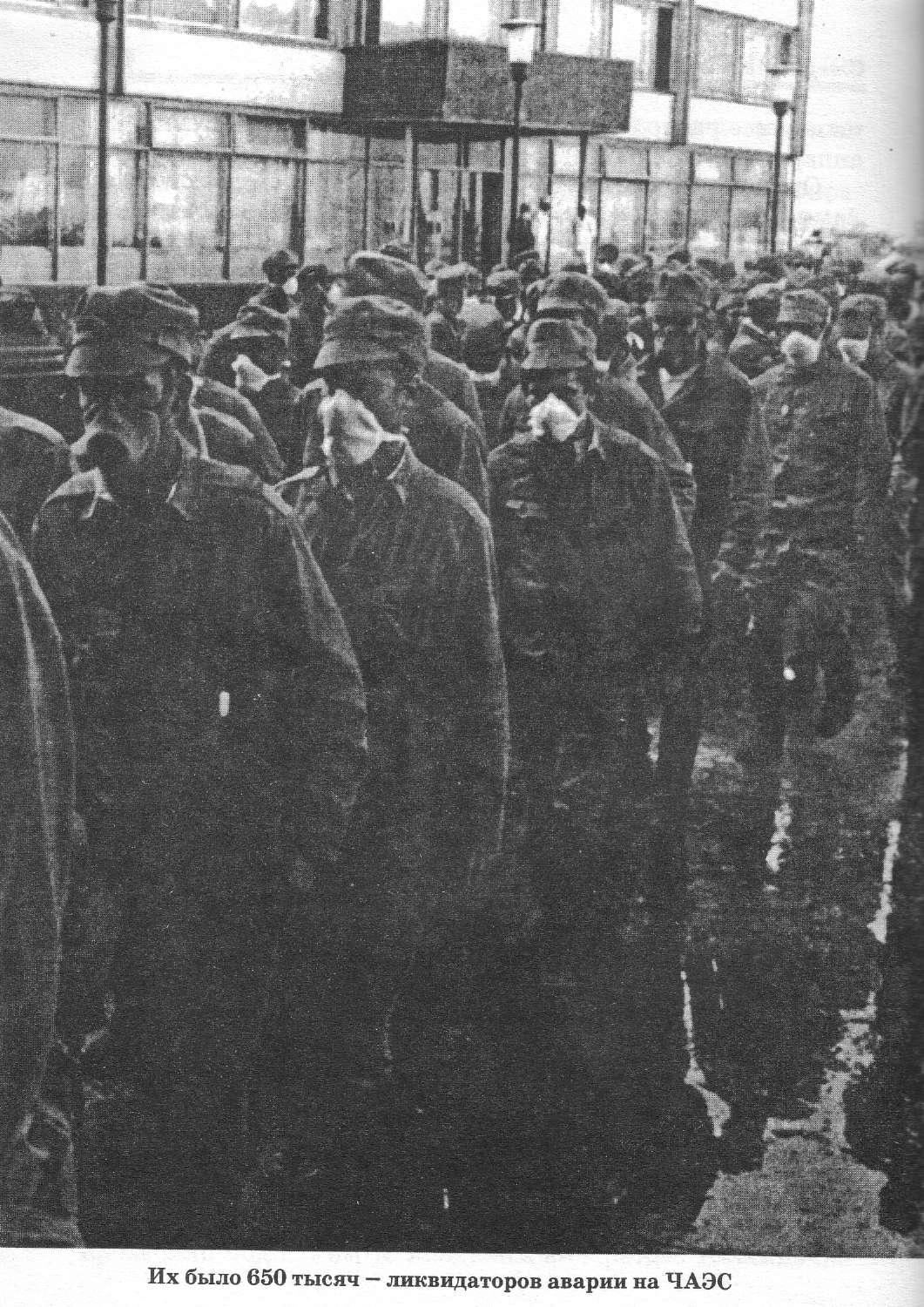 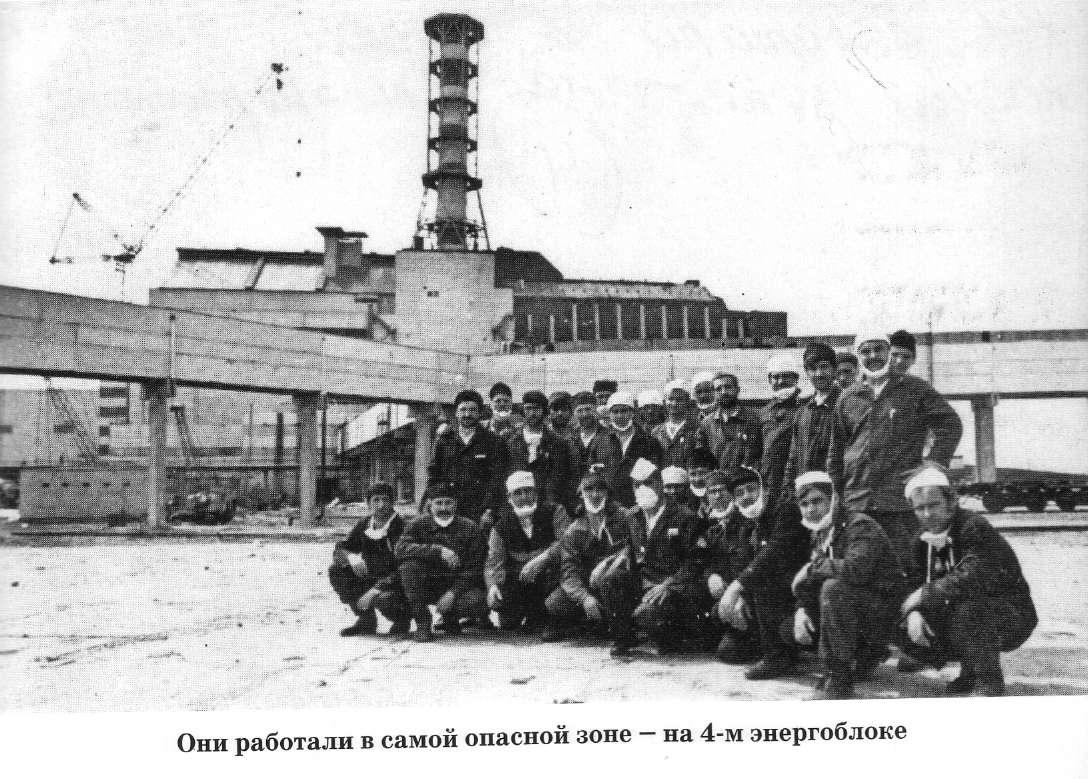 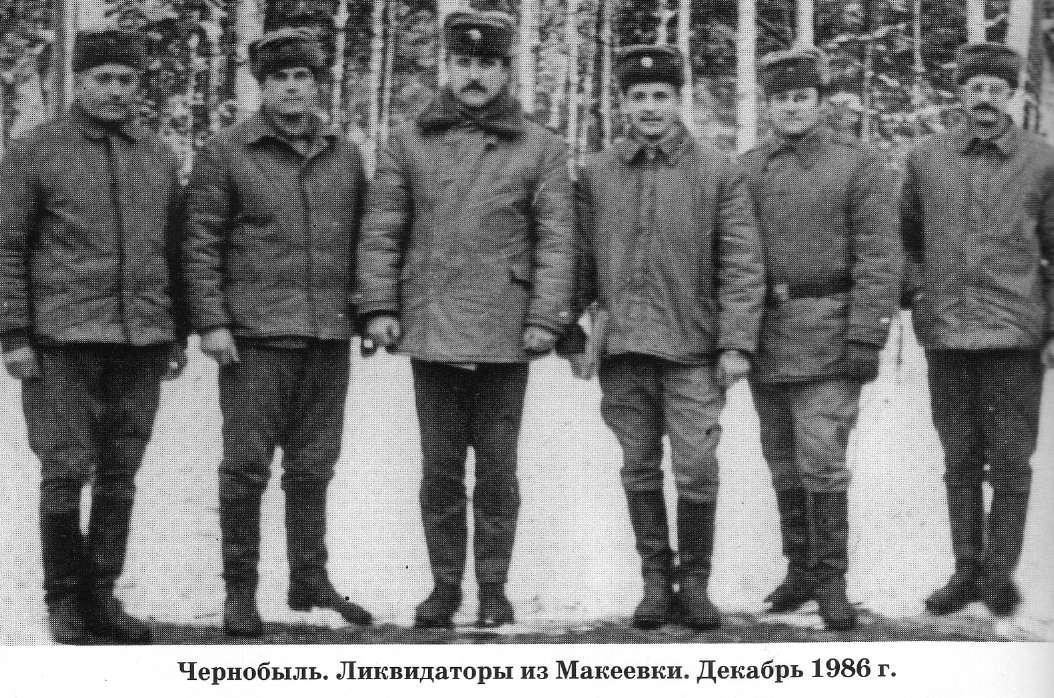 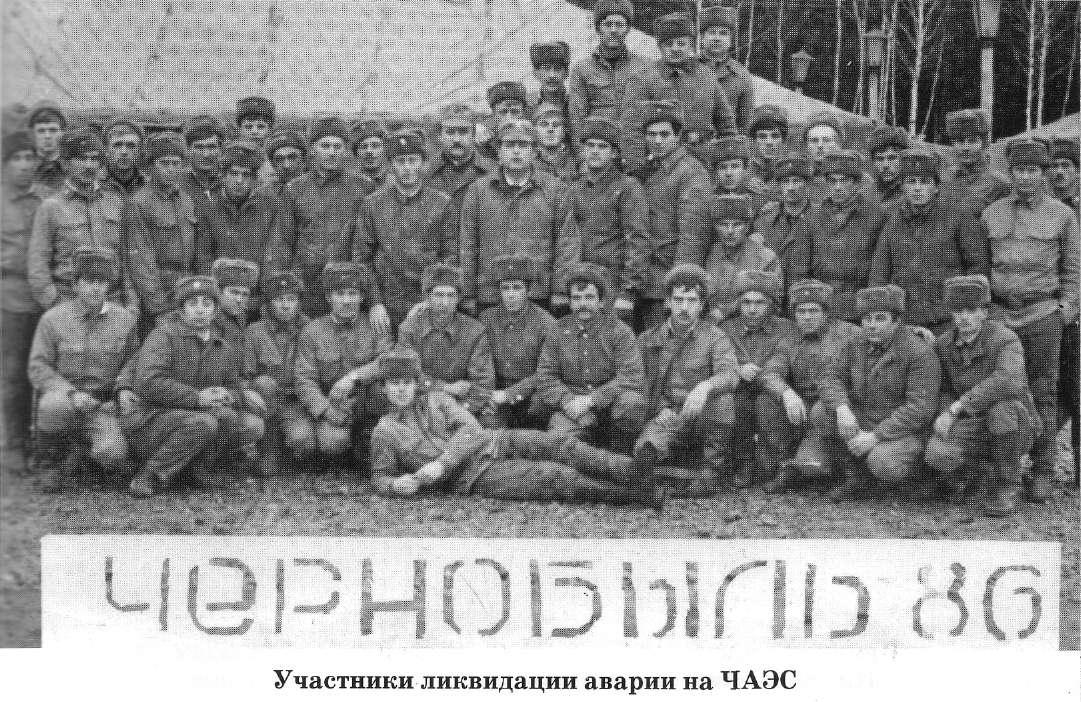 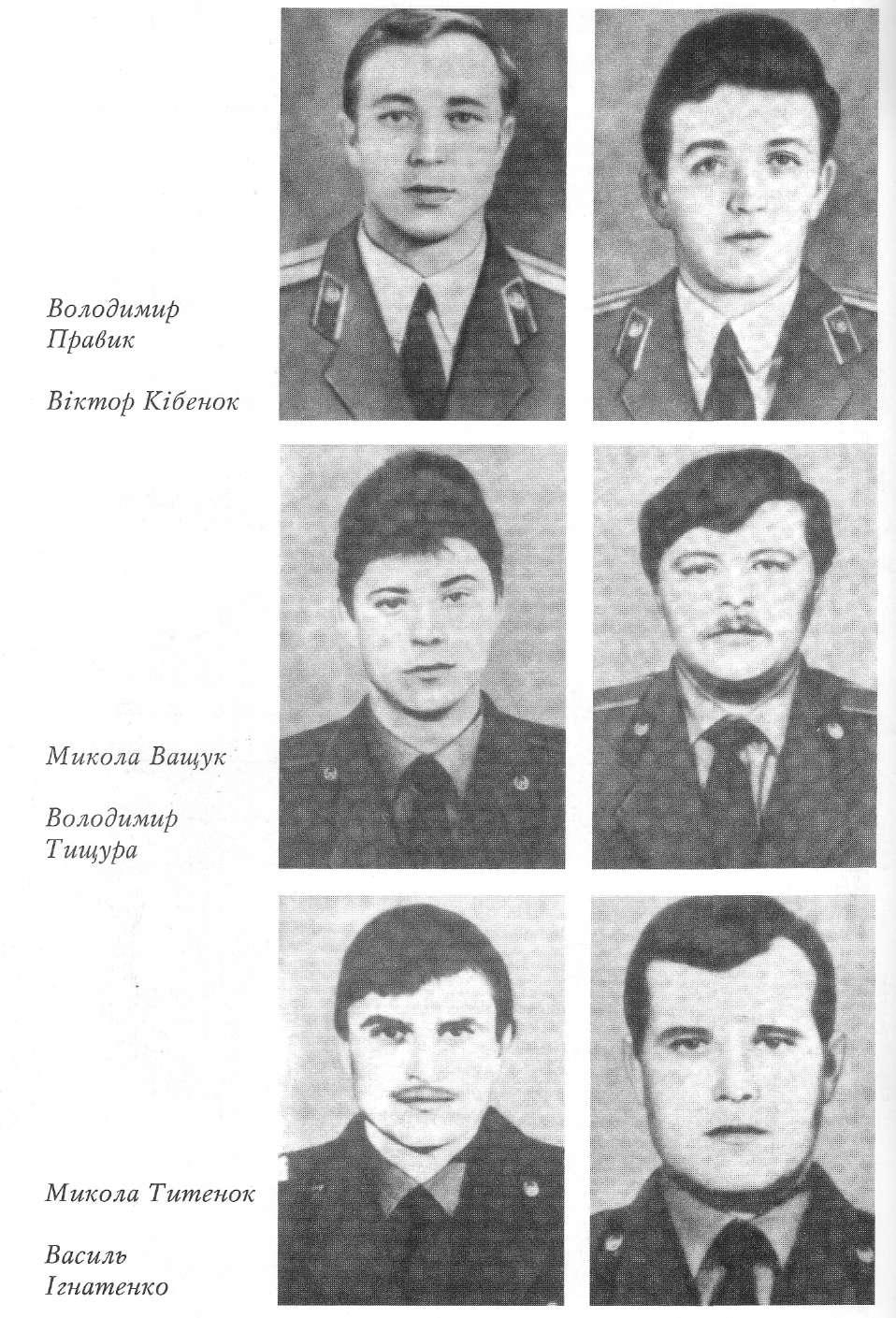 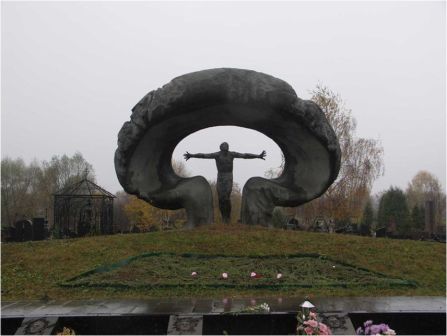 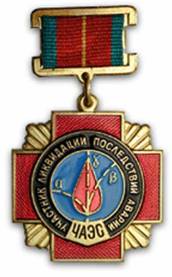 Значок ликвидатора
Памятник ликвидаторам на Митинском кладбище в Москве
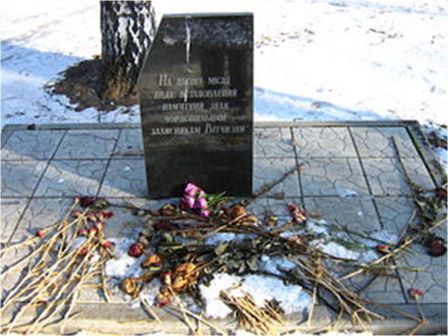 Памятник в Харькове в честь погибших от лучевой болезни
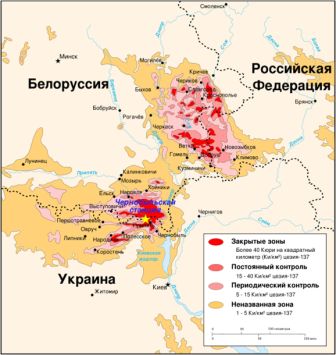 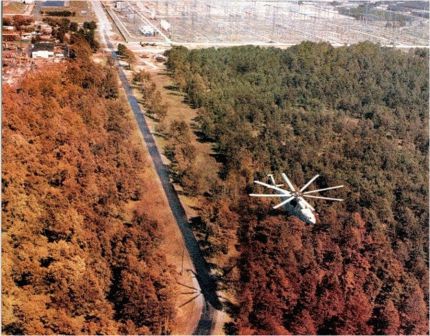 Лес под действием радиации порыжел.
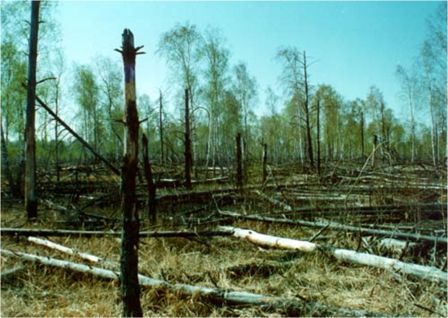 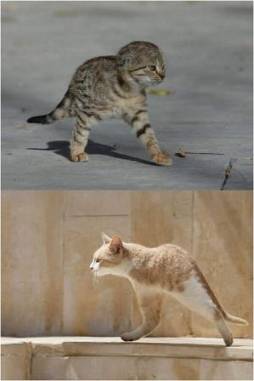 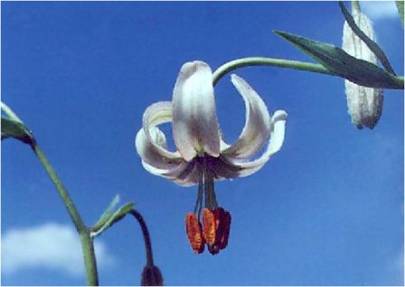 Двуногие кошки
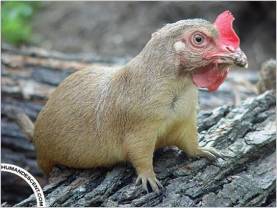 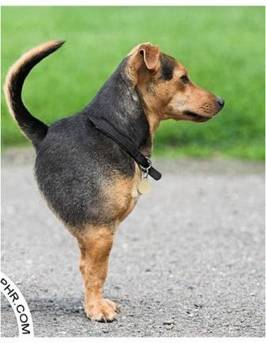 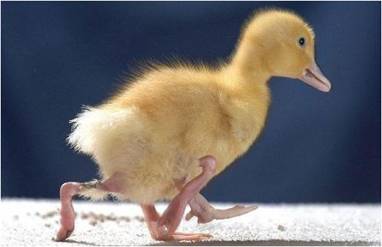 Двуногая собака
Цыпленок на четырех лапах
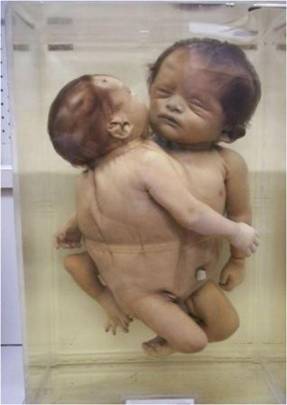 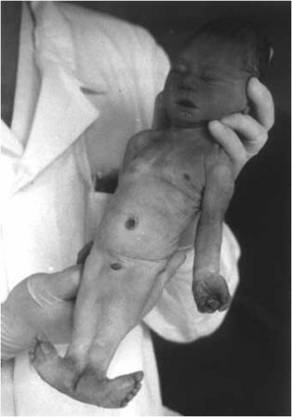 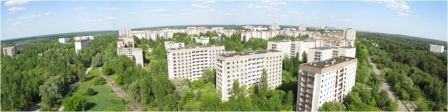 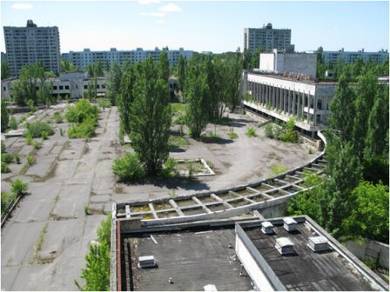 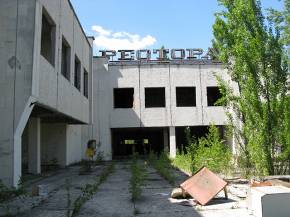 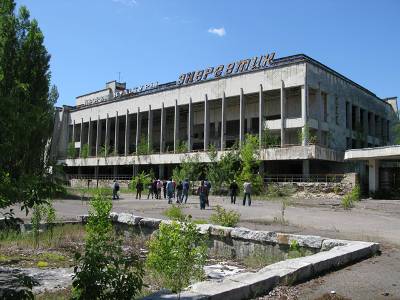 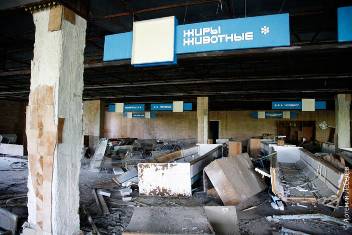 Клуб культуры Энергетик.
Ресторан и магазин
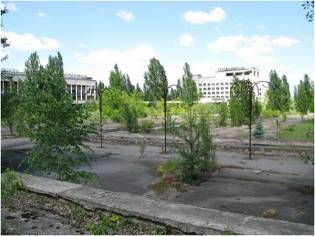 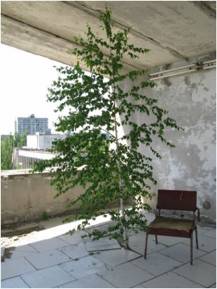 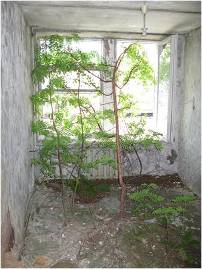 Гостиница Полесье.
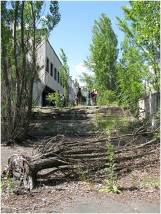 Деревья растут прямо в комнатах
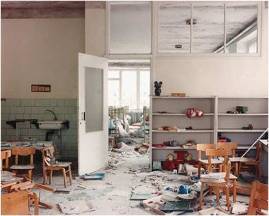 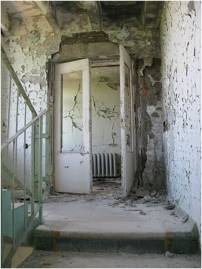 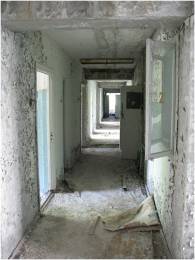 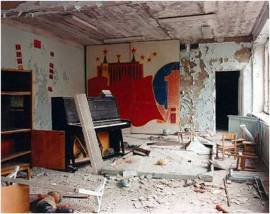 Разрушенные здания представляют опасность
Разграбленное мародерами здание детского сада
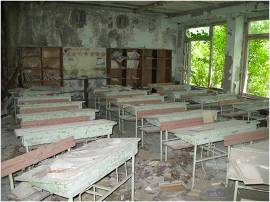 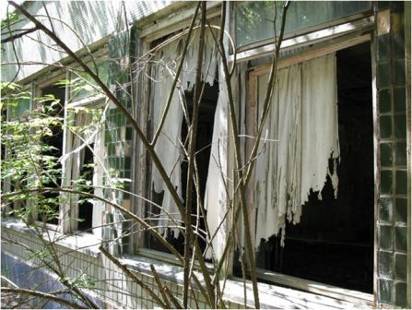 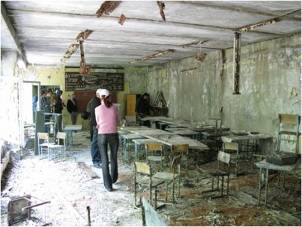 Так выглядит здание школы
В классах.
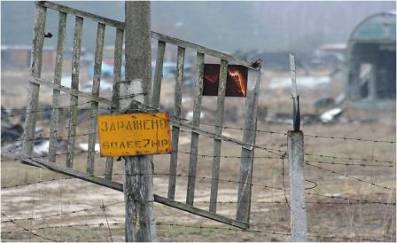 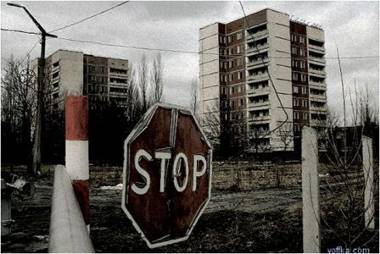 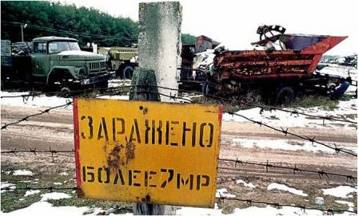 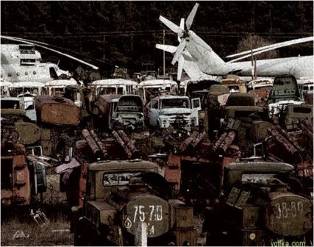 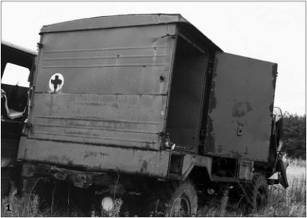 Кладбище зараженной техники
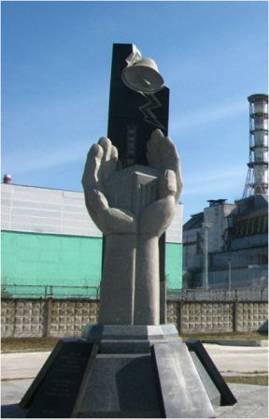 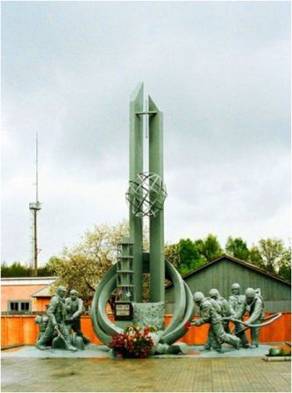 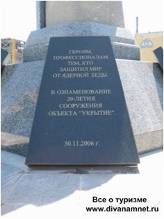 Памятники пожарным-героям в центре Чернобыля
Памятник строителям саркофага.